MonitoringAttività associata allo use case SHAKE
Aggiornamenti su svilippo monitoraggio
Online, 9 luglio 2025
TeRABIT - Work-Package Leaders Meeting
Mini-Agenda
A – Breve panoramica

B – Punto della situazione, azioni coi partner, cosa c’è

C – Cosa manca, calendario dei prossimi passi
2
A – Architettura ad alto livello
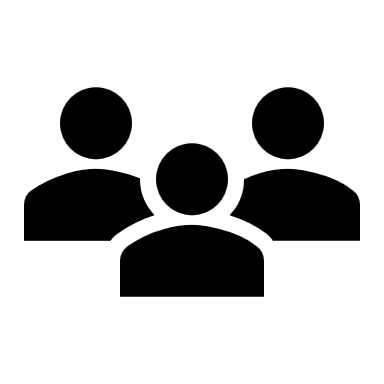 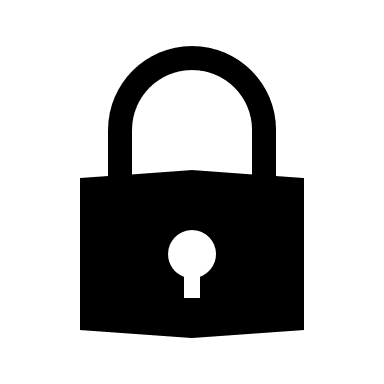 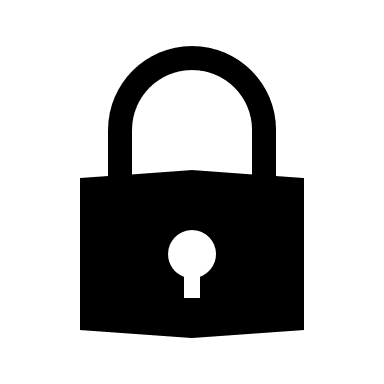 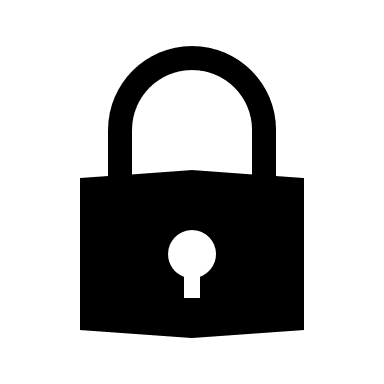 Dashboard
+
Alerting/Alarm
Probes in 
Domain 1
Timeseries
Database

w/ geo-replication
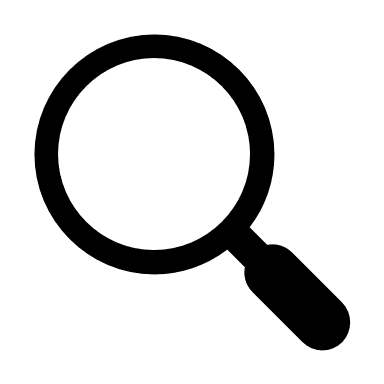 Probes in 
Domain 2
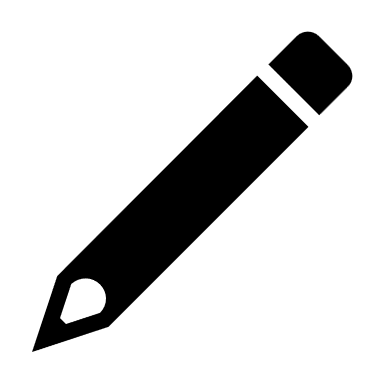 Probes in 
Domain 3
API Token
with authorization
Gather and normalize
Persist and process
Query and visualize
3
A – Stato implementazione
GARR-T
Metrics
Sonde
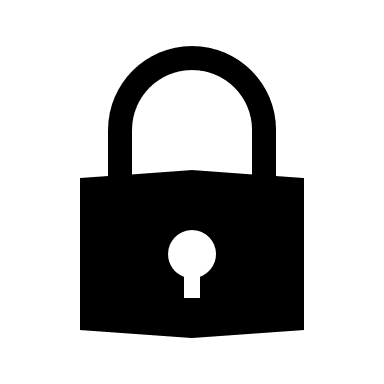 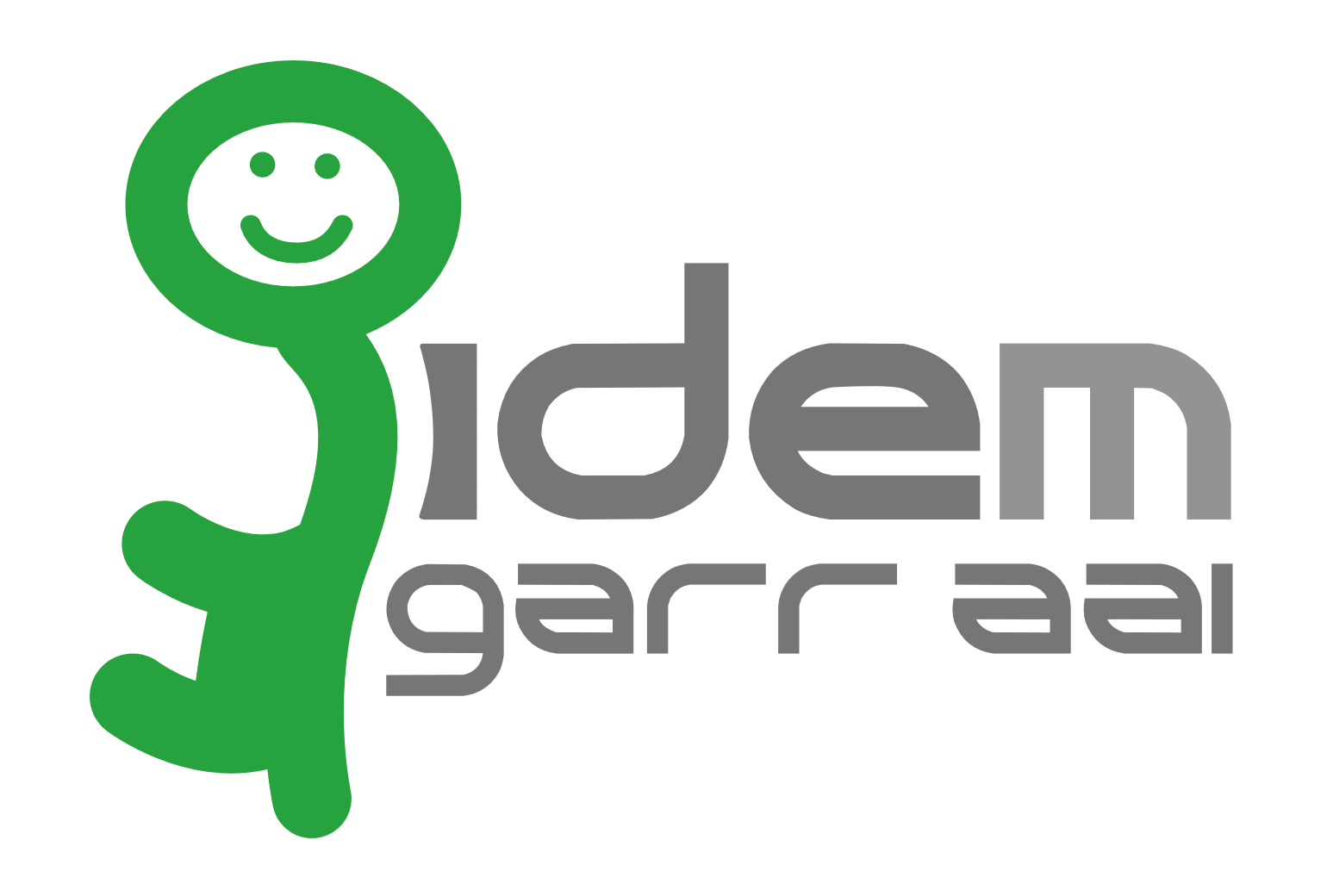 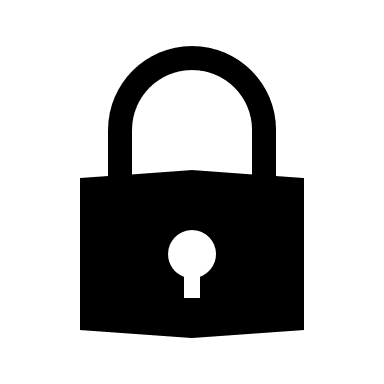 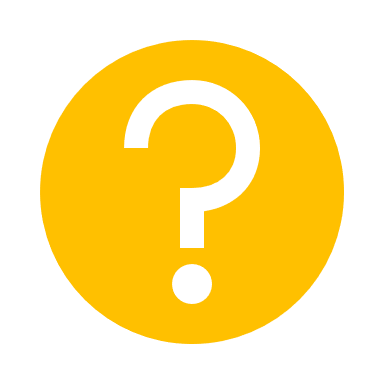 Grafana
VM Resources
+ 
Queues Metrics
(sinfo,squeue,sstat)
Influx
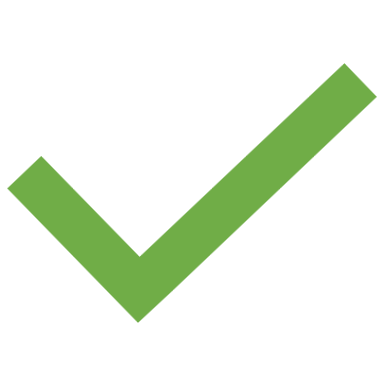 FW 
perimetrale
Telegraf Cineca
Dashboard
+
Alerting/Alarm
Timeseries
Database
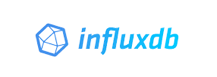 Tag:cineca
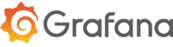 Bucket
Shake
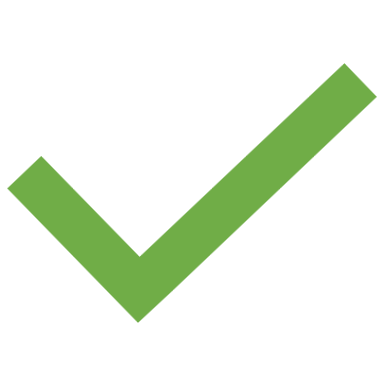 Telegraf
ReCAS
(VM SHAKE)
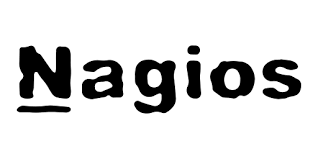 Tag:recas
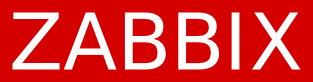 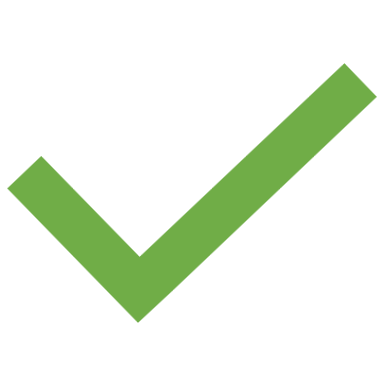 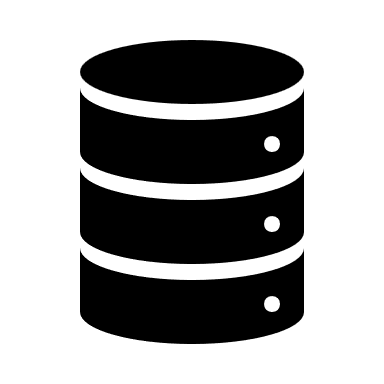 Multi-site Kubernetes
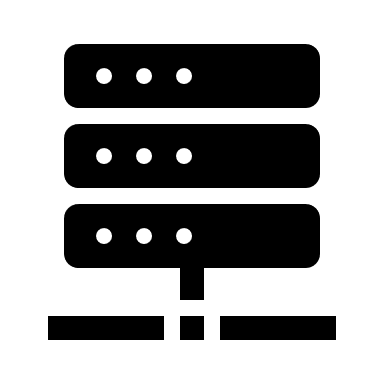 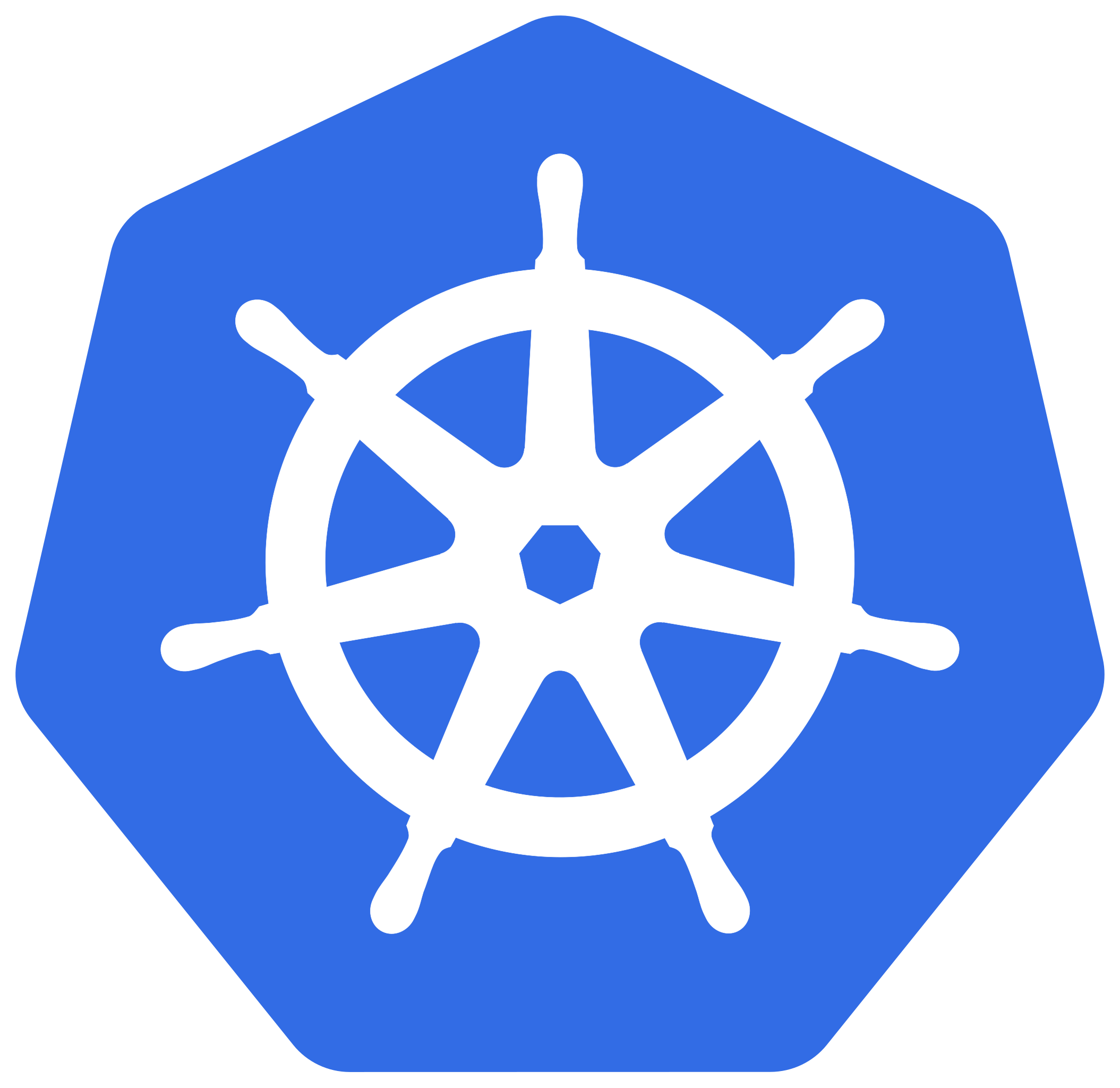 Infrastructure
Resource Metrics
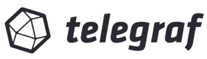 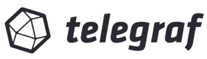 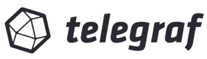 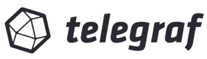 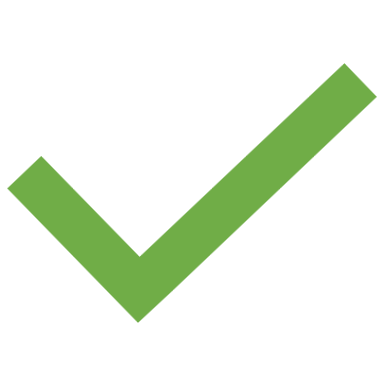 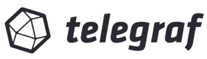 4
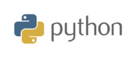 B – Status quo
100% - Consenso su idee e tecnologie 
100% - Predisporre le risorse centrali 
100% - Organizzazione area su Grafana pubblico GARR
75% - Censimento delle metriche e template configurazione
Locazioni di memorizzazione, bucket
Metriche, frequenza, ritenzione, summarizzazione, pseudononimizzazione, …
50% Posizionamento sonde di campionamento
IP pubblici router per firewall white-list
Distribuire frammenti di configurazione Telegraf con token
5
B – Metriche in template
[Rete] Raggiungibilità bidirezionale: sito -> Influx (Telegraf)
[App] Verifica login SSH da VM Frontend a backend di sottomissione a code
[App] Successo sottomissione dei job al sistema a code: return code di qsub
[Infra] Mountpoint aree FS, sinottico Rosso-Verde
Come 0/1 a livello di sito per l’utente finale
Disaggregato in raccolta, per maggiore supporto al throubleshoot
[Infra] Status delle code: #job queued, #job running
[App] Tempo di esecuzione dell’ultimo job + relativo return code
6
C – Cosa manca e come farlo [in quanto]
@CINECA
OK - Raggiungibilità e sonda telegraf
TODO [4h] - Tuning delle configurazioni per le metriche
@RECAS
TODO [5m] – Comunicazione IP router per firewall e whitelist
TODO [20m] – Deploy sonda telegraf
TODO [4h] – Tuning delle configurazioni per le metriche

AZIONE: due call di sessioni operative dedicate a completare le azioni aperte
“Di necessità virtù”  due tirate coi partner sui punti mancanti
Individuare le date a stretto giro
7
[Speaker Notes: Ultime azioni datate 7 Maggio 2025, poi stasi]